WELCOME TO ALL
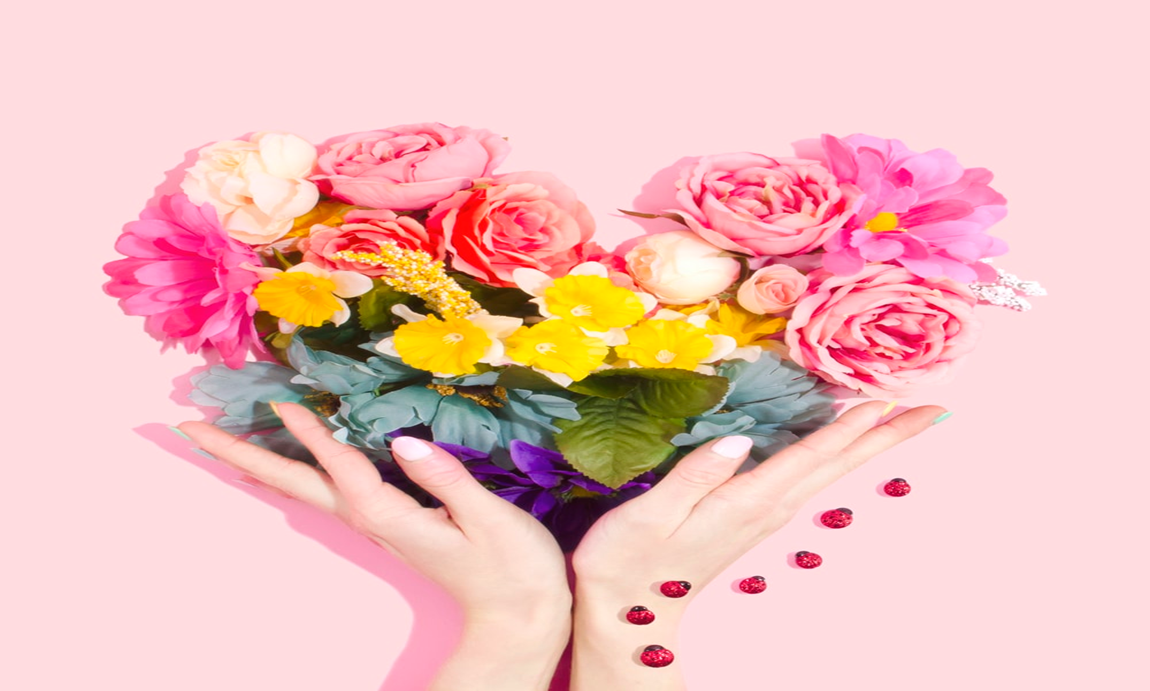 Teacher Introduction
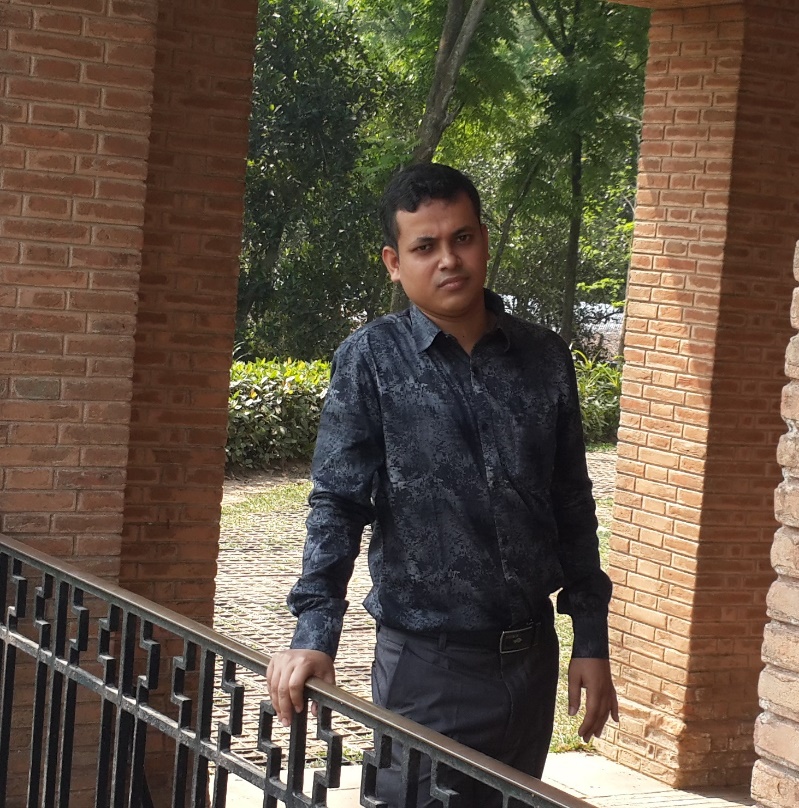 Md. Azgar Ali
Assistant teacher 
Lalbag Govt.Primary School.
Mobile 01842722027
azgarali31187@gmail.com
Cumilla Sadar Dakshin,Cumilla
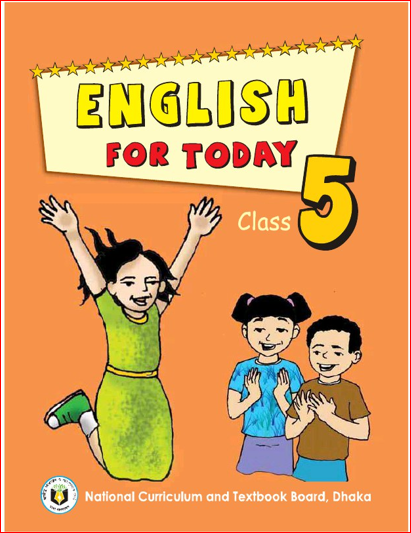 CLASS: FIVE
SUBJECT:ENGLISH 
Unit:14
Lesson -1 
LESSON NAME:THE HARE AND THE TORTOISE
LEARNING OUTCOMES
LISTENING:4.2.1.Understanding  and  enjoy simple story.
SPEAKING: 1.1.1. Say words ,phrases and sentences with proper sounds and  stress.
Reading: 5.1.2. Read silently with understanding story.
LESSON DECLARATION
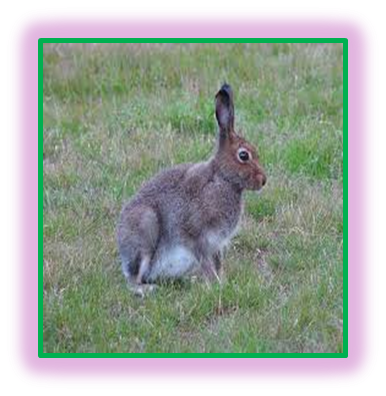 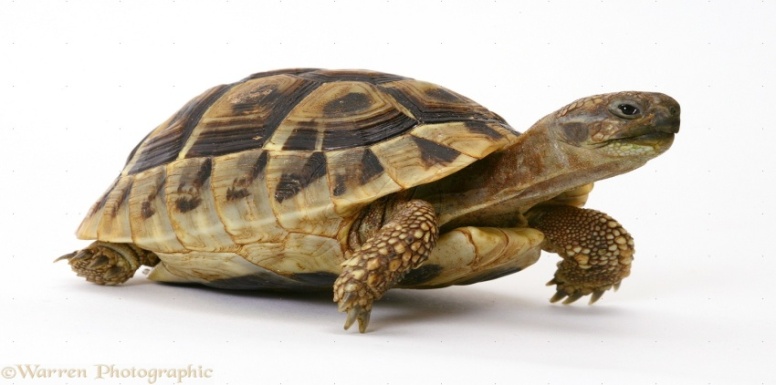 Students enjoy the story 
“THE HARE AND THE TORTOISE”
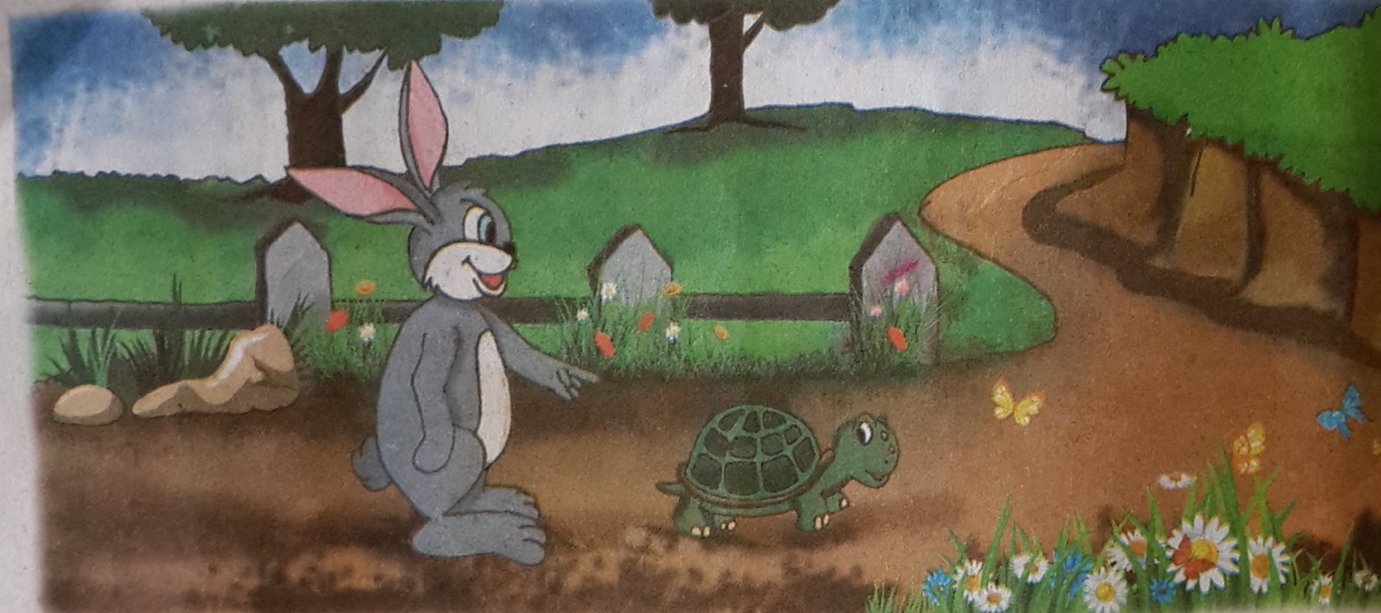 Open your book at page   54-55
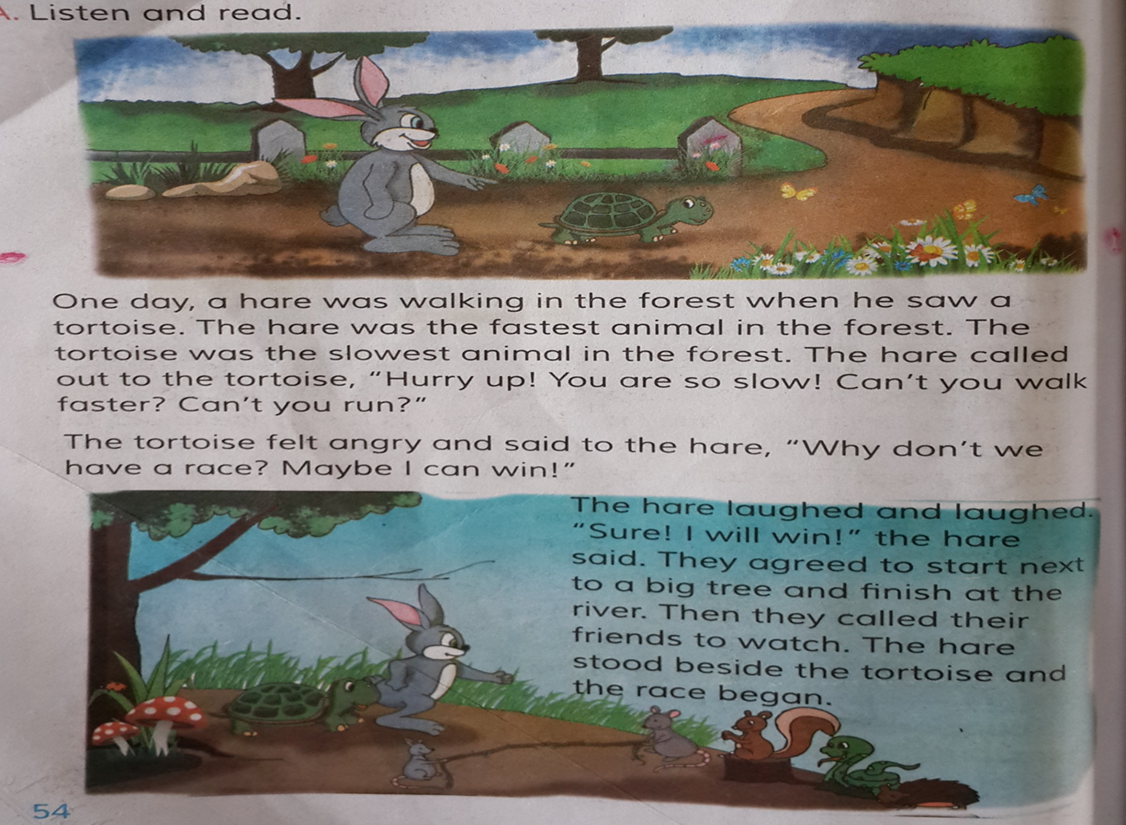 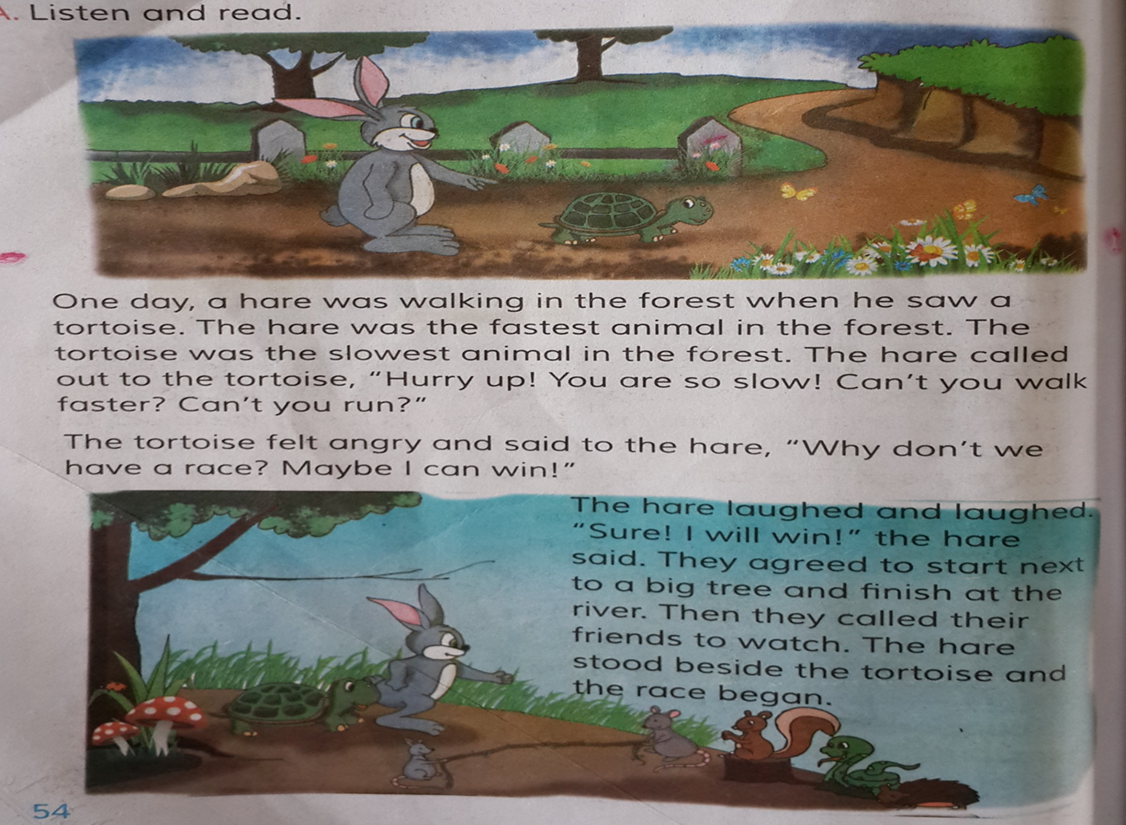 LISTEN TO THE STORY ATTENTIVLY
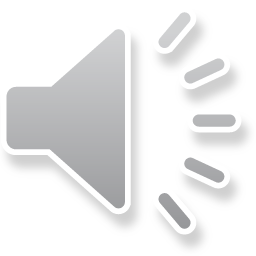 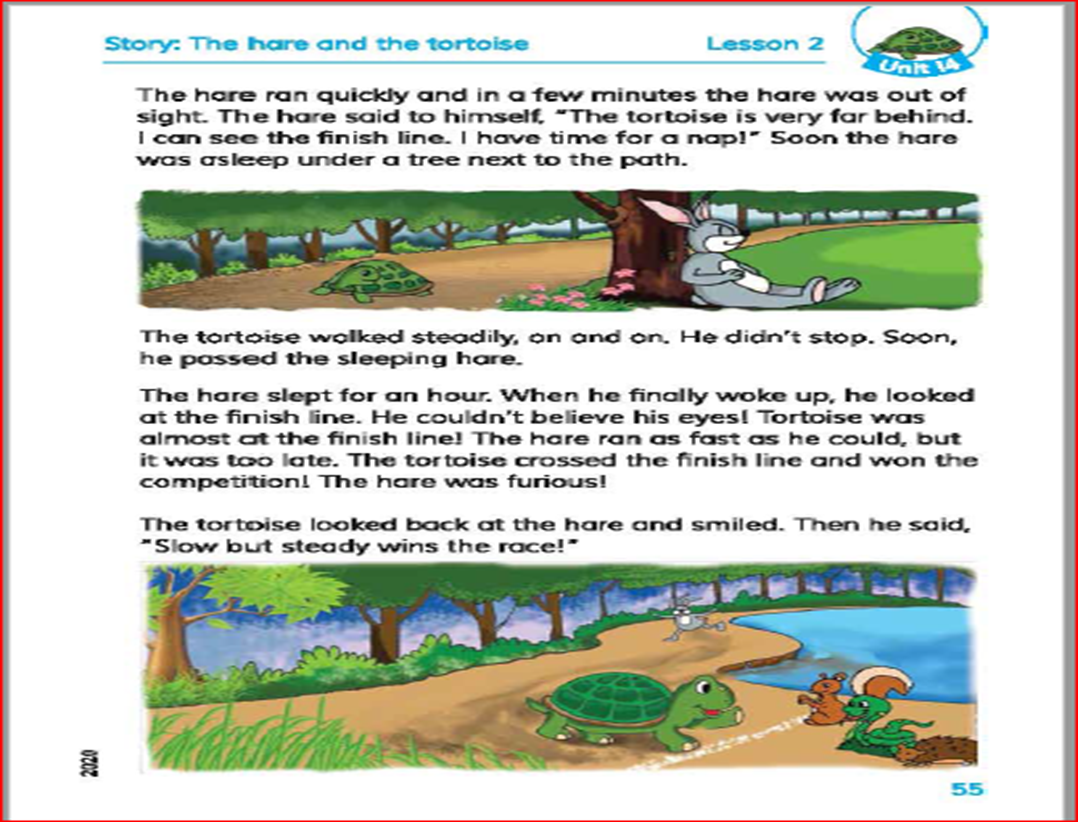 New word
Forest …..বন/জঙ্গল
Fastest……দ্রুতগামী
Slowest…….ধীরগতি
Angry………রাগী/উত্তেজিত
Race………প্রতিযোগিতা
Laugh……..হাসা
Beside……. নিকটে বা পাশে
Quickly……তাড়াতাড়ি
Behind…….পিছনে
Nap……একটু ঘুমাইয়া লওয়া
Steadily…….অঠলভাবে
Believe….  বিশ্বাস করা
Won….. জয়ী হওয়া
Fuorios.......অগ্নিশর্মা
Task
1.Where was the hare walking?
  
2.Who went to sleep?

3.Where did the hare live? 

4.Where did they stat their race?

5. Who won the race?
Answer
1.Where was the hare walking?
Answer: The hare was walking in the forest.
  2.Who went to sleep?
Answer: The hare went to sleep.
3.Where did the hare live? 
Answer: The hare live in the forest.
4.Where did they stat their race?
They started their race next to a big tree.
5. Who won the race?
Answer: The tortoise won the race.
Home work
Write a short composition about the story of the hare and the tortoise
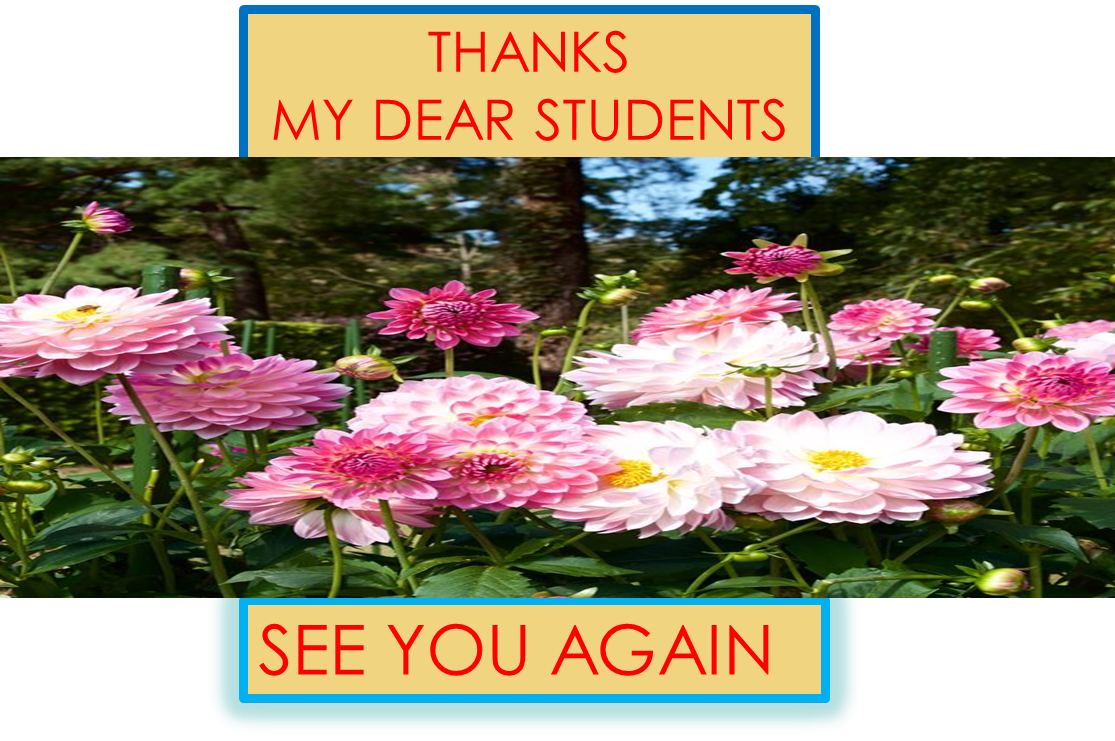